Муниципальное бюджетное дошкольное образовательное учреждение – детский сад № 93 города Орла
Фотоальбом на тему:                                                                        «рождение бутона одуванчика»
Составитель: Сапронова М. А.
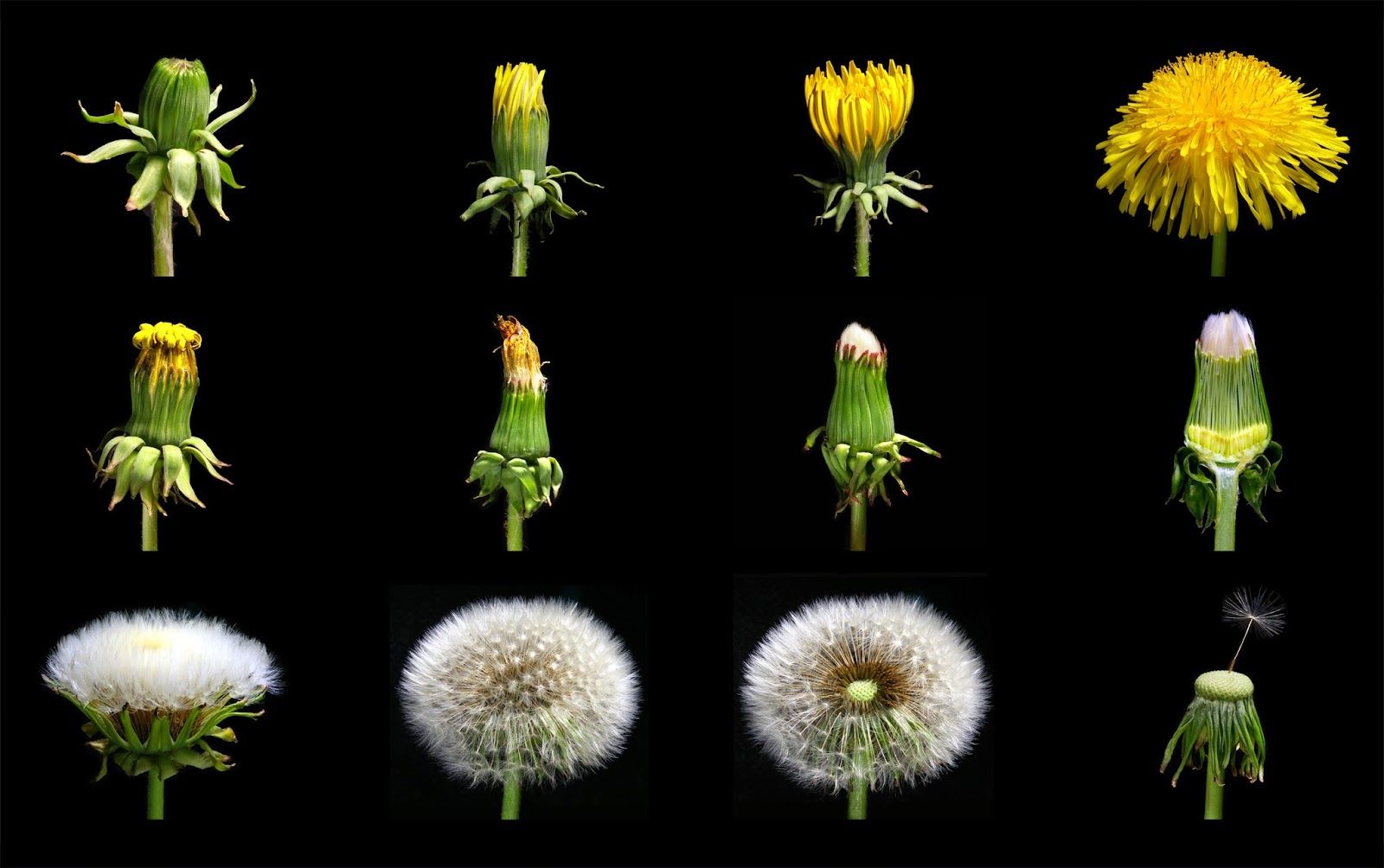